Министерство общего и среднего образования Свердловской областиОтдел образования администрации Ленинского района Муниципальное  автономное дошкольное образовательное учреждение – детский сад № 126
КОРИКОВА
ОКСАНА ВЛАДИМИРОВНА
Воспитатель МАДОУ детский сад № 126
КОРИКОВА ОКСАНА ВЛАДИМИРОВНА
воспитатель  МАДОУ – детского сада №126
Образование: 
1990 г. – Омское педагогическое училище №4.
по специальности «Воспитание в дошкольных                    
      учреждениях» 
      Квалификация: воспитатель в дошкольных учреждениях.

Повышение калификации:  

2017г.«Проектирование образовательной среды в дошкольной образовательной организации в соответствии с требованиями федерального государственного образовательного стандарта дошкольного образования»

Общий стаж:      17лет в данной должности: 5 лет
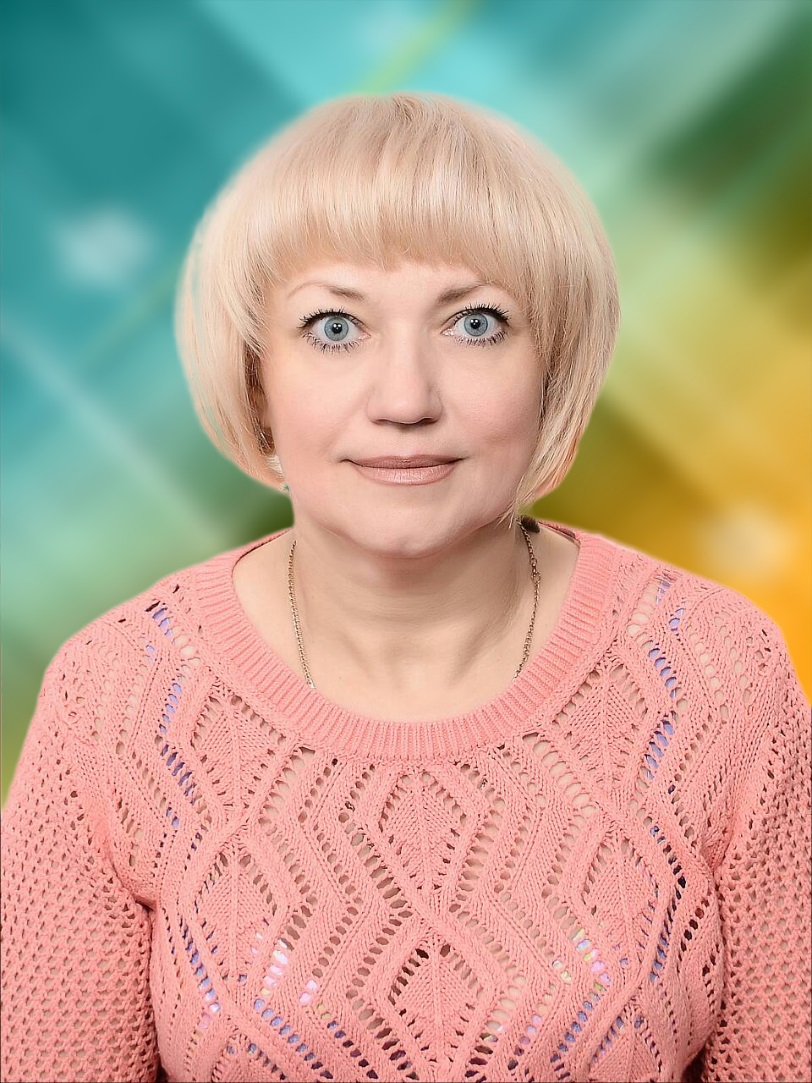 Нормативно-правовое обеспечение педагогической деятельности:
Федеральный закон «Об образовании  в Российской Федерации»
 Федеральный государственный образовательный стандарт дошкольного образования
 Санитарно – эпидемиологические требования (СанПин 2.4.1.3049-13)
 Устав МАДОУ детский сад № 126
 Конвенция о правах ребенка
 Трудовой Кодекс РФ и др.
Основные направления деятельности в межаттестационный период:
освоение инновационных педагогических технологий, форм и методов образовательной работы с детьми;
углубленная работа  по развитию игровой деятельности детей дошкольного возраста, способствующая социально-личностному развитию детей;
создание развивающей предметно-пространственной среды, обеспечивающей всестороннее развитие детей в соответствии с требованиями ФГОС ДО;
взаимодействие с родителями (законными представителями) воспитанников с целью повышения их  компетентности в вопросах воспитания и образования детей, вовлечения непосредственно в образовательную деятельность посредством современных форм.
В межаттестационный период ставила перед собой  следующие задачи:
создать развивающую предметно-пространственную среду в соответствии с ФГОС ДО; 
пополнить  развивающую предметно - пространственную среду для детей дошкольного возраста пособиями, играми, дидактическим материалом, направленными на социально-личностное развитие детей;
изучить и внедрить в работу с детьми среднего дошкольного возраста инновационные образовательные, здоровьесберегающие технологии, обеспечивающие всестороннее развитие детей;
разработать комплексный перспективно-календарный тематический план по развитию игровой деятельности детей дошкольного возраста;
внедрить в систему работы с родителями (законными представителями) воспитанников новые эффективные формы и методы взаимодействия с целью их педагогической поддержки и вовлечения в образовательную деятельность;
обобщить и представить опыт работы по организации игровой деятельности детей дошкольного возраста педагогическому сообществу.
Результатом деятельности в межаттестационный период является следующее:
разработала комплексный перспективно-календарный тематический план развития игровой деятельности детей дошкольного возраста, в настоящее время осуществляю работу с детьми группы и родителями воспитанников по данному плану
Использую в работу с воспитанниками следующие  технологии и методики:
здоровьесберегающие (дыхательную, пальчиковую, зрительную гимнастики, гимнастику пробуждения, точечный массаж, музыкотерапию, технологии формирования здорового образа жизни) и здоровьеформирующие технологии «Безопасность» Н.Н. Авдеева, О.Л. Князева, Р.Б. Стеркина;
Игровые технологии
Подвижные игры
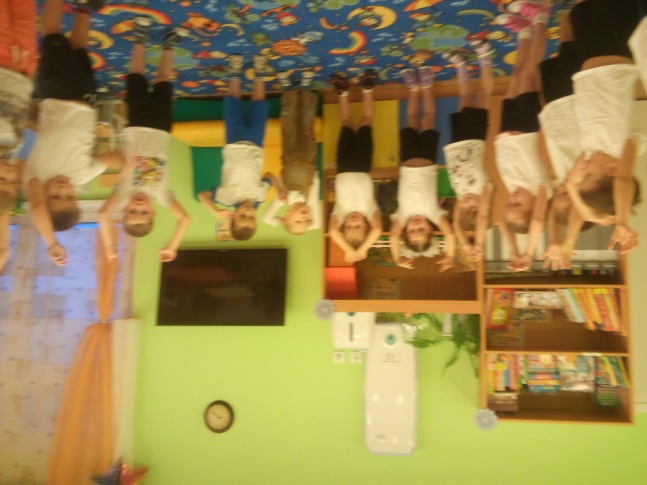 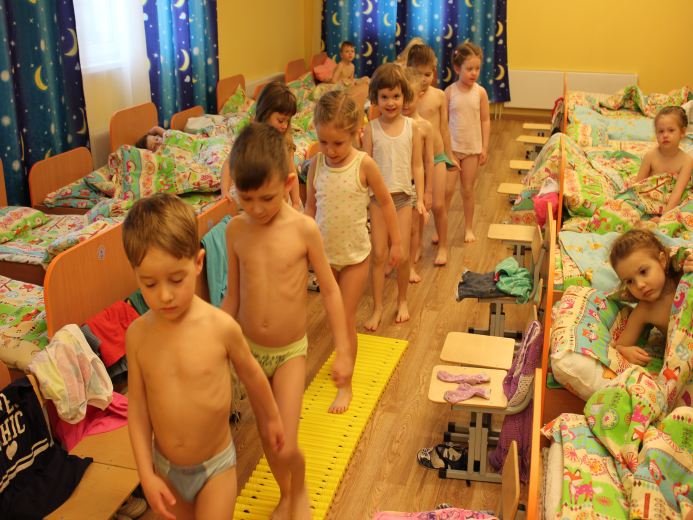 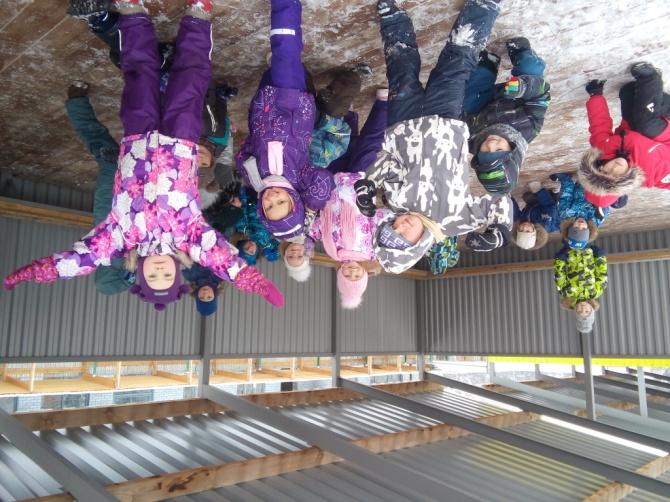 Создание предметно –пространственной развивающей среды
Пополнила  развивающую предметно - пространственную среду для детей дошкольного возраста пособиями, играми, дидактическим материалом, направленными на социально-личностное развитие детей в соответствии с ФГОС ДО: 
пополнила развивающую предметно-пространственную среду  макетами по темам «Домашние животные», «Дикие животные», «Животные Африки», «День победы», «Урожай»;
изготовила дидактические игры и пособия направленные на социально-личностное развитие детей; 
для развития игровой деятельности оборудовала центры театрализованных игр и ряженья;
пополнила сюжетно-ролевые игры «Семья», «Поликлиника», «Почта», «Гараж», «Салон красоты» атрибутами, предметами-заместителями, маркерами пространства, макетами;
оборудовала исследовательскую лабораторию для проведения опытов и экспериментов;
Центры
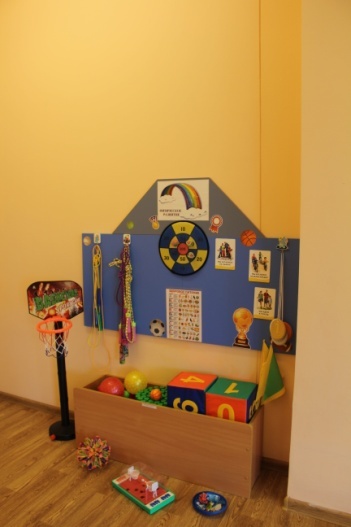 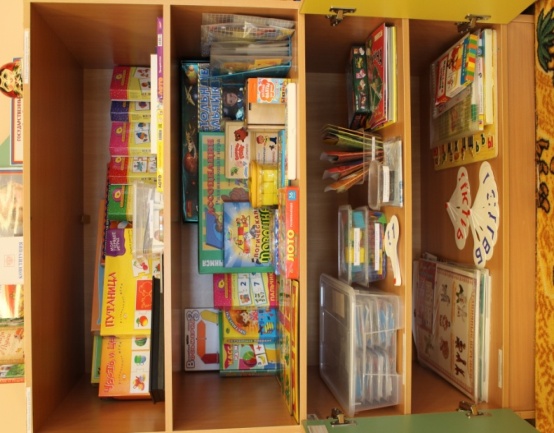 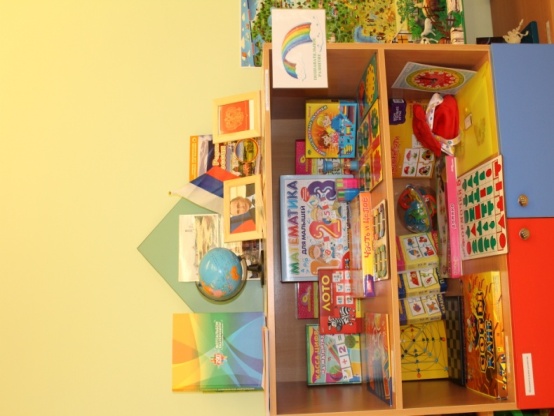 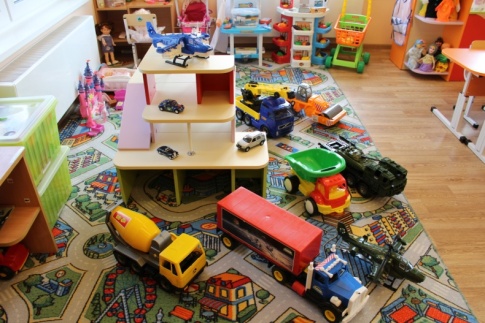 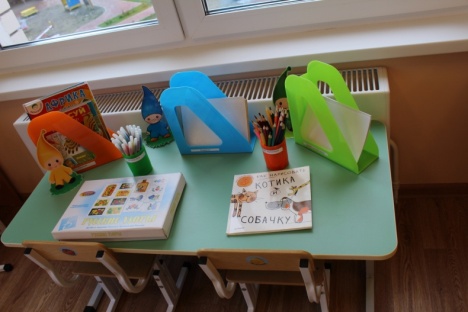 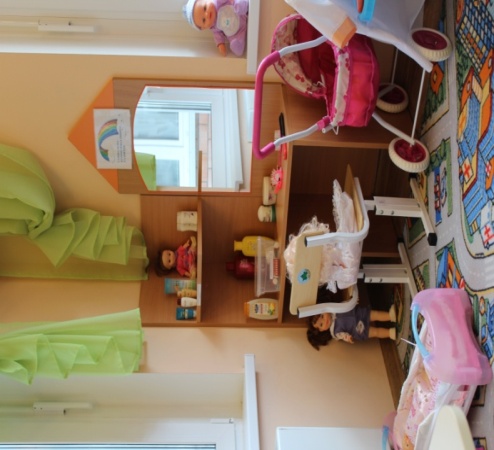 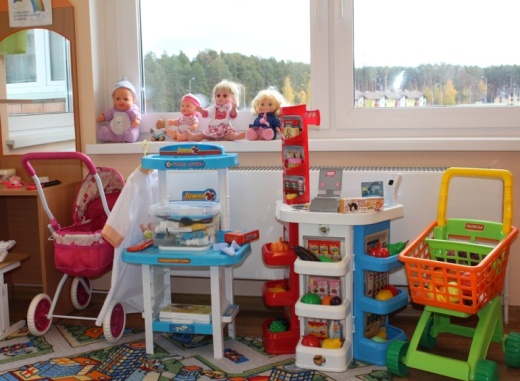 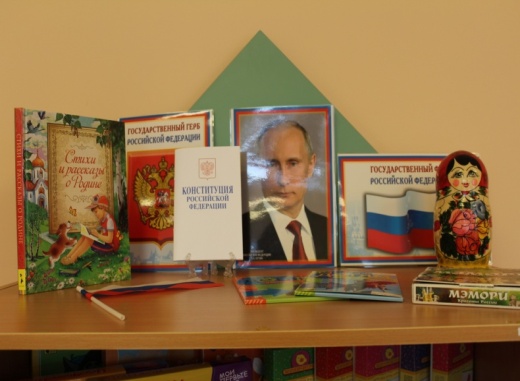 Центры
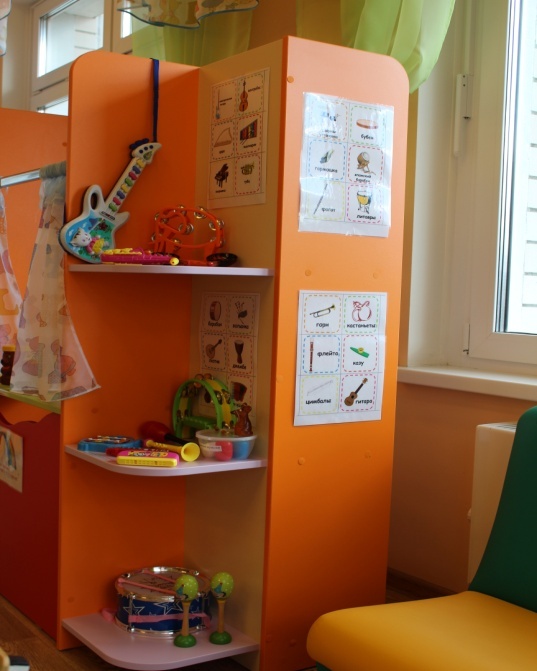 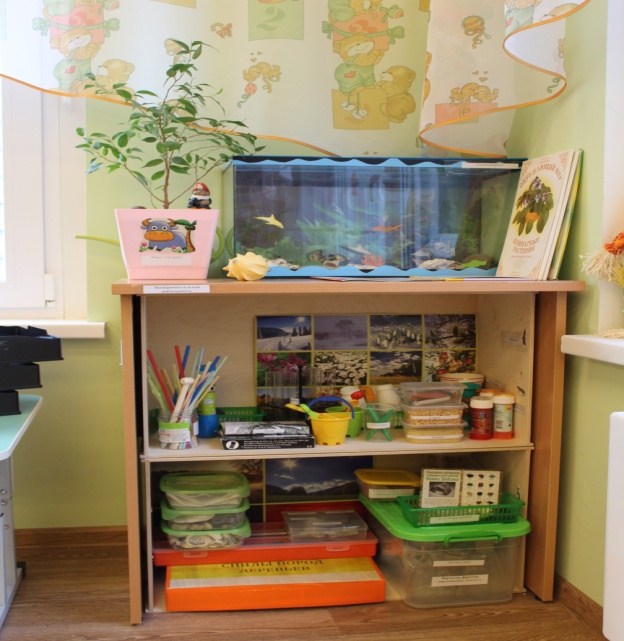 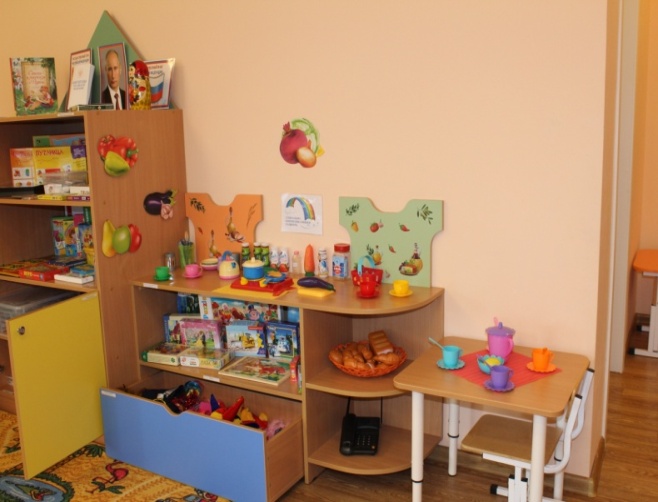 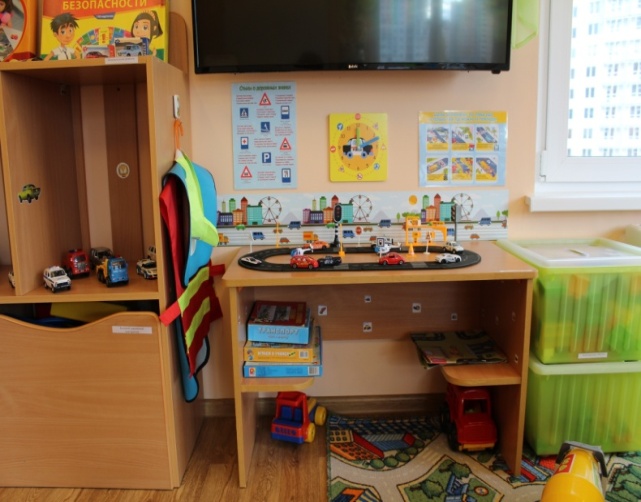 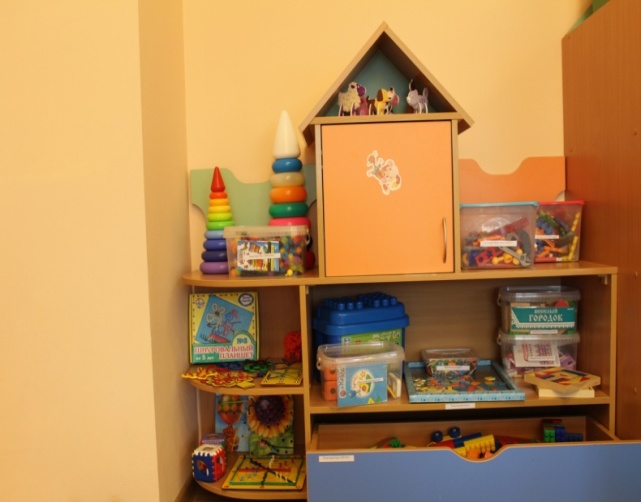 Центры социализации
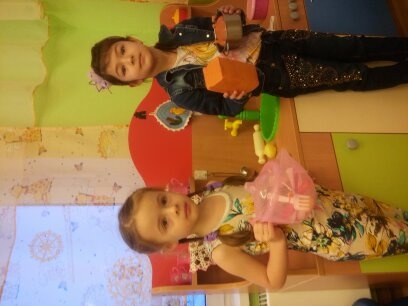 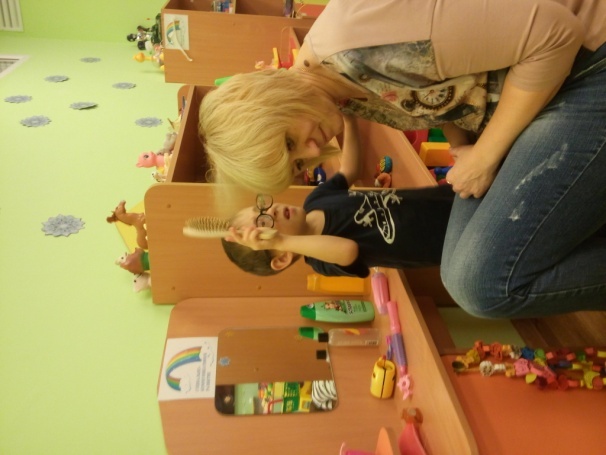 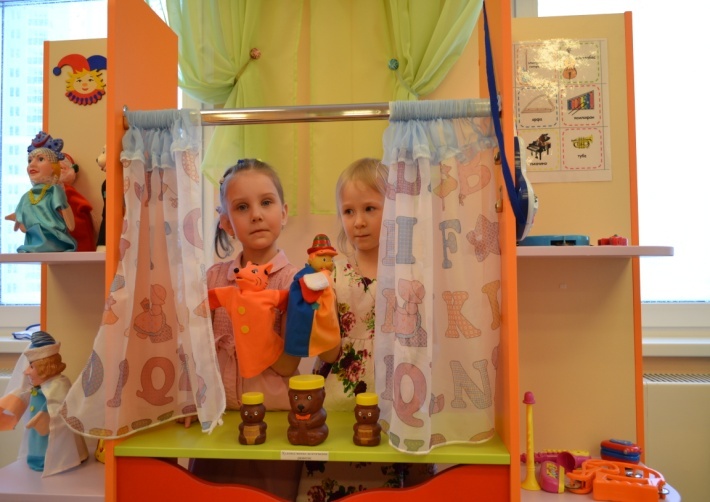 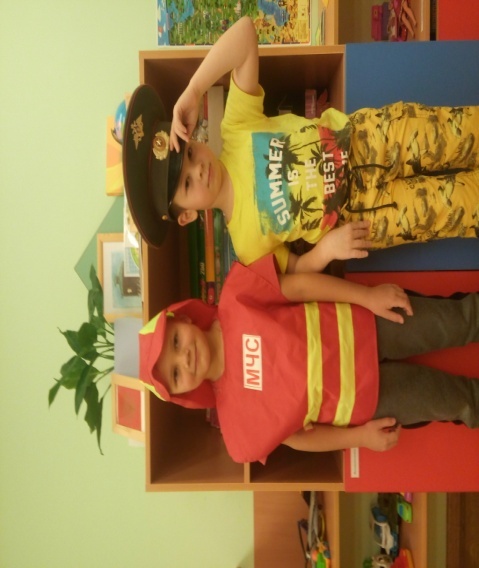 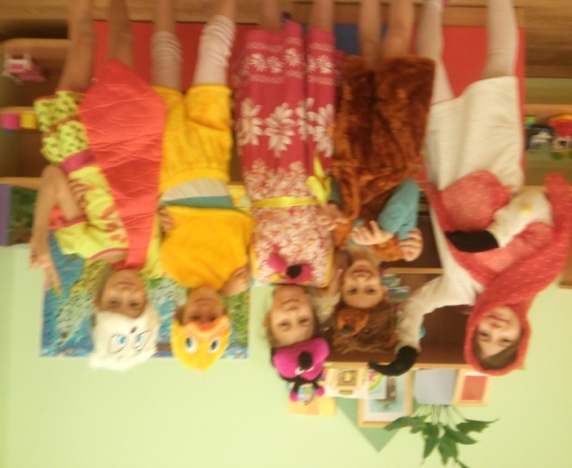 Центры социализации
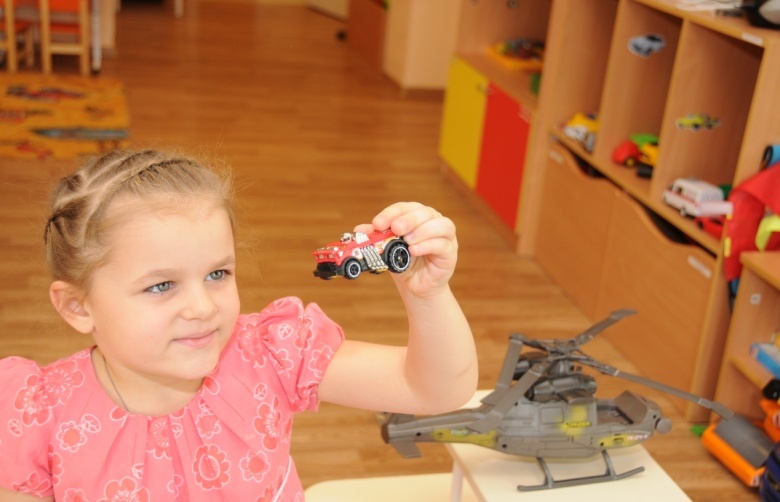 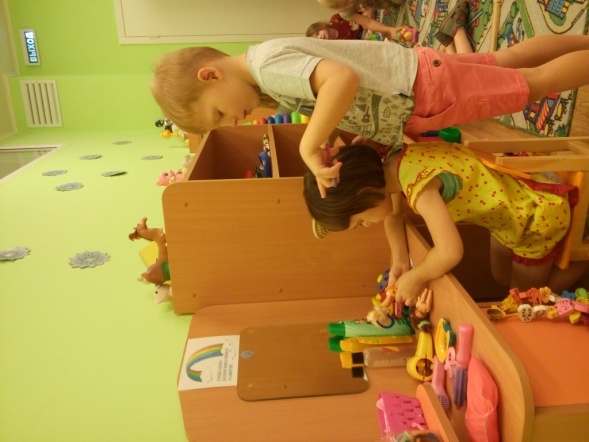 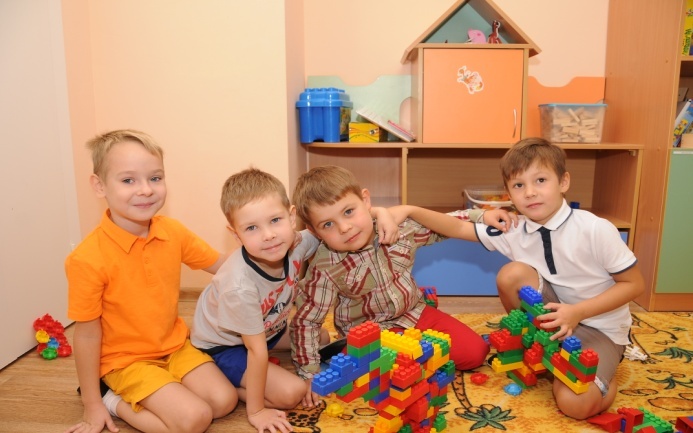 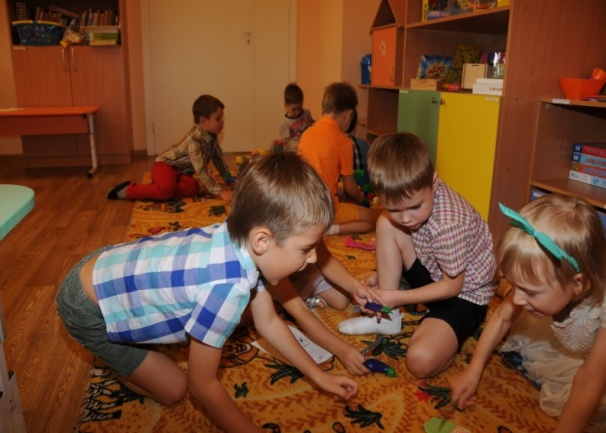 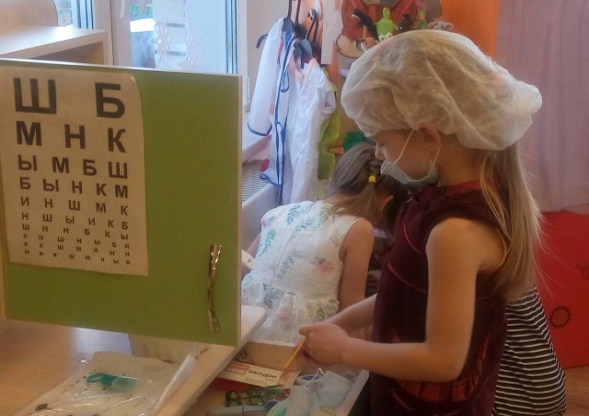 Предметно развивающая среда
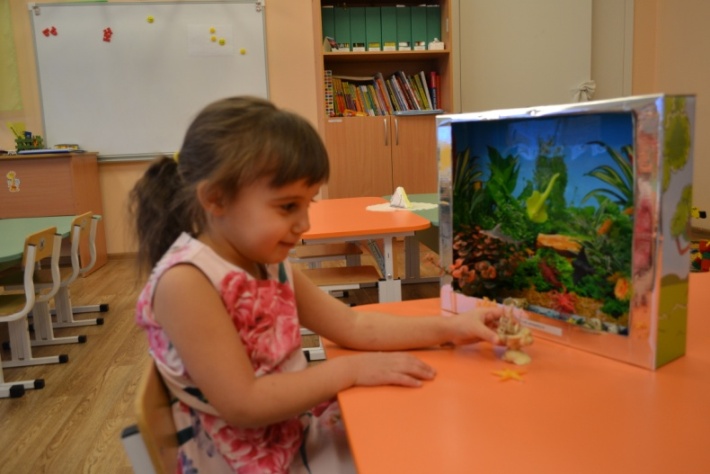 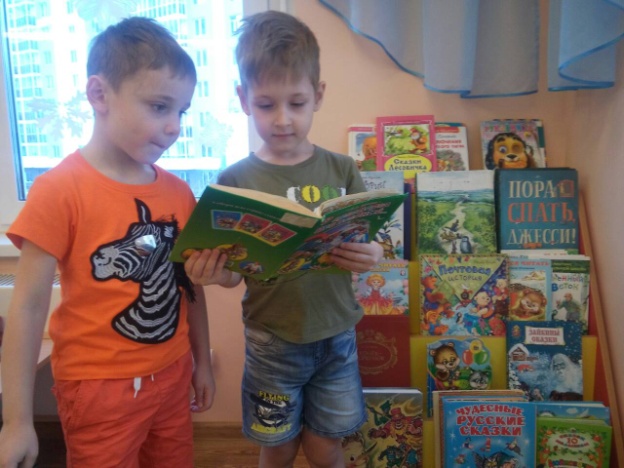 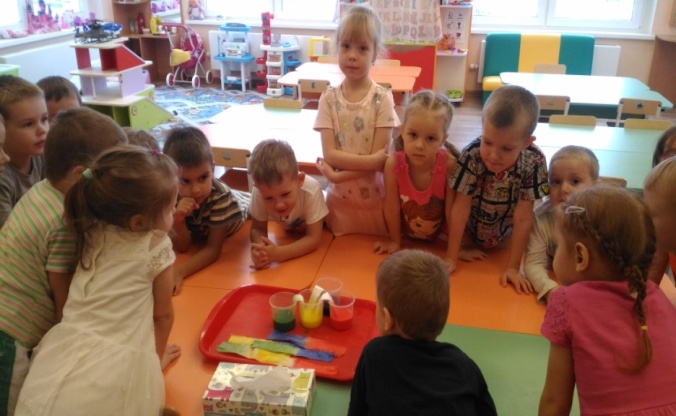 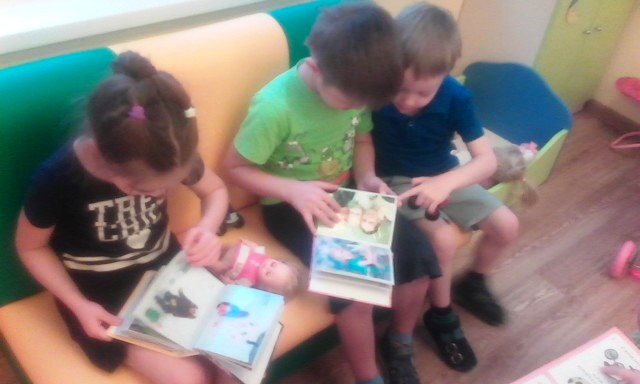 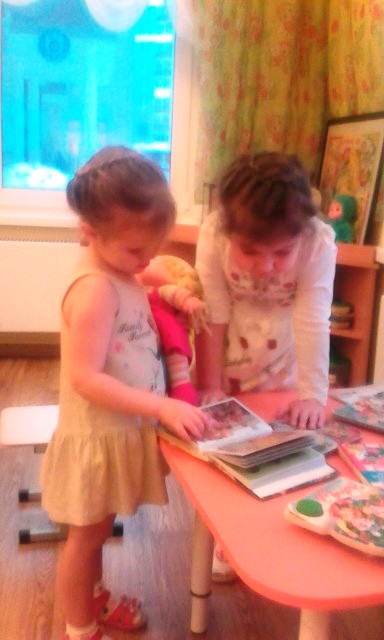 Дидактические игры
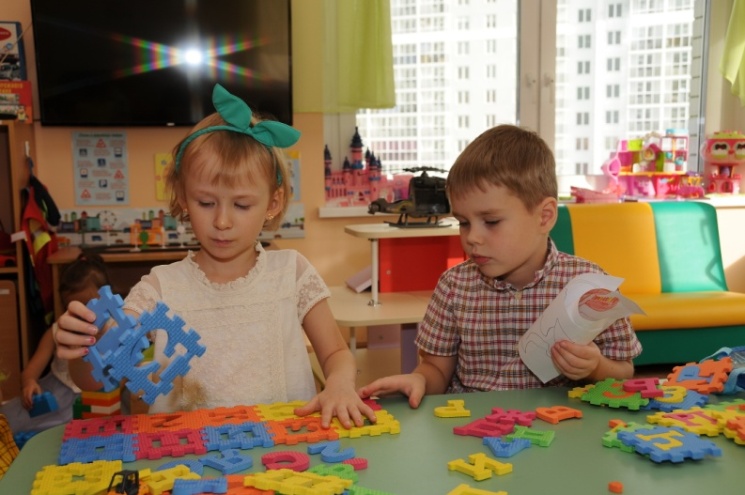 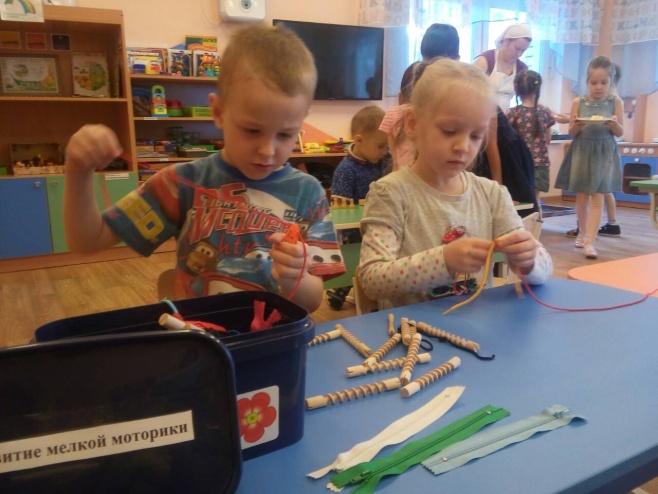 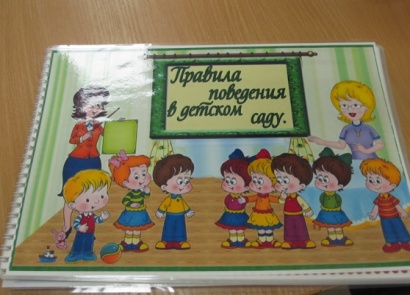 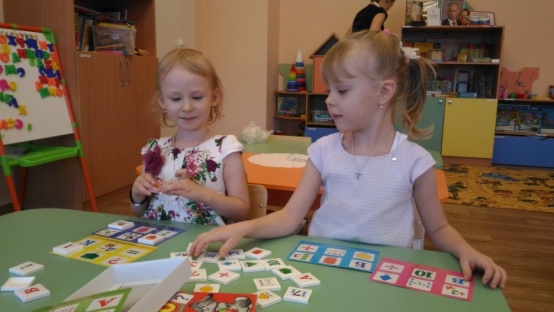 В работе с семьями воспитанников применяю разные формы и методы:
тематические беседы, круглые столы, собрания-дискуссии, индивидуальные консультации, что способствует установлению доверительных отношений;  
рекомендации родителям (законным представителям) в форме буклетов и памяток с советами по вопросам развития детей дошкольного возраста, правилами и рекомендациями по обеспечению  эмоционально комфортного пребывания ребенка в детском саду;
совместные проекты по темам: «День матери», «Наша семья» с использованием мультимедийной презентации;
тематические фотоконкурсы: «Наш любимый детский сад», «Моя семья»;
тематические выставки совместных семейных работ: конкурсы «Подделки из природного материала», «Дары осени», «Наши руки не для скуки», «Новогодняя игрушка».
Взаимодействие с семьей
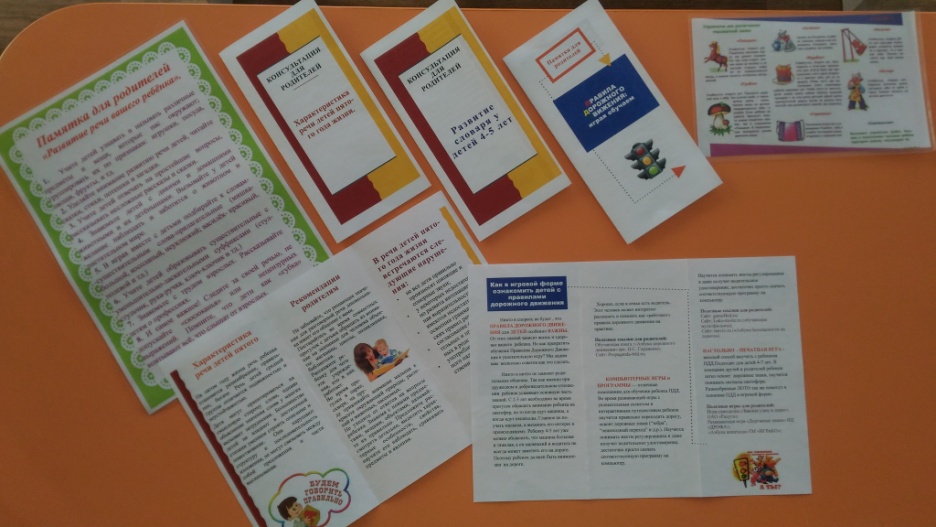 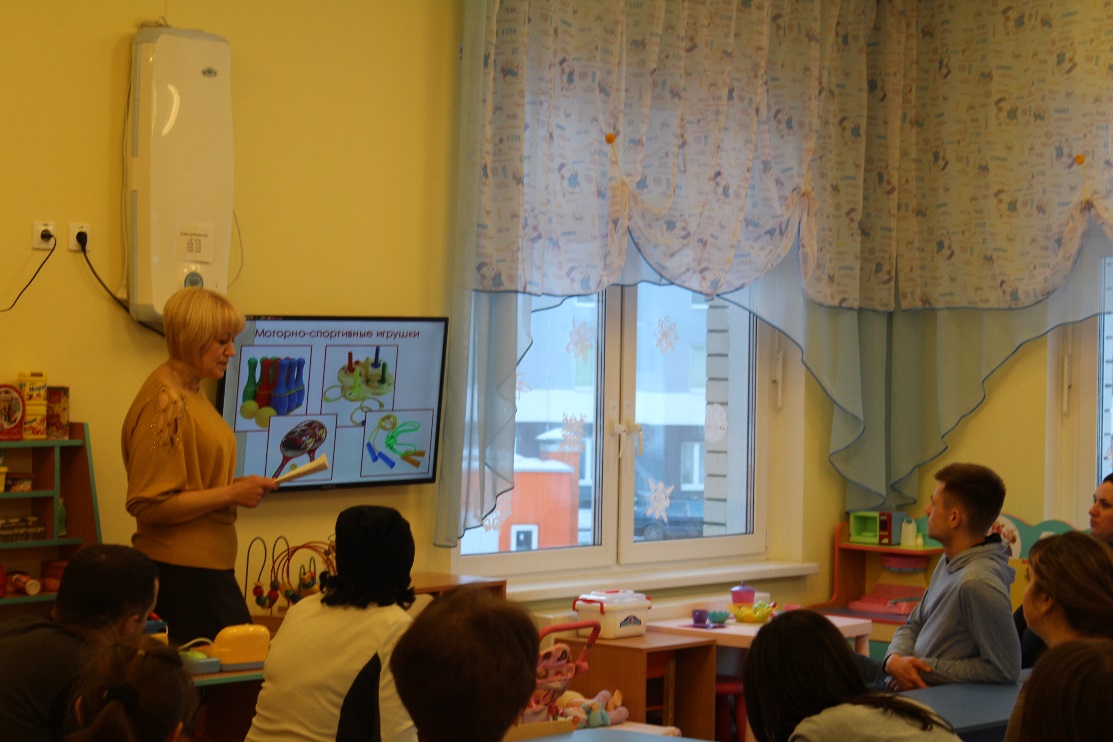 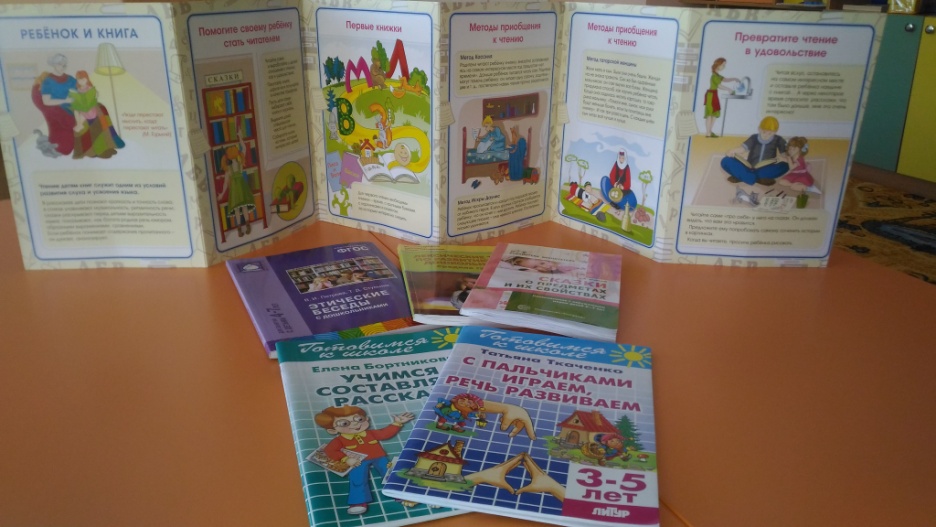 Взаимодействие с семьей:Оформление участка
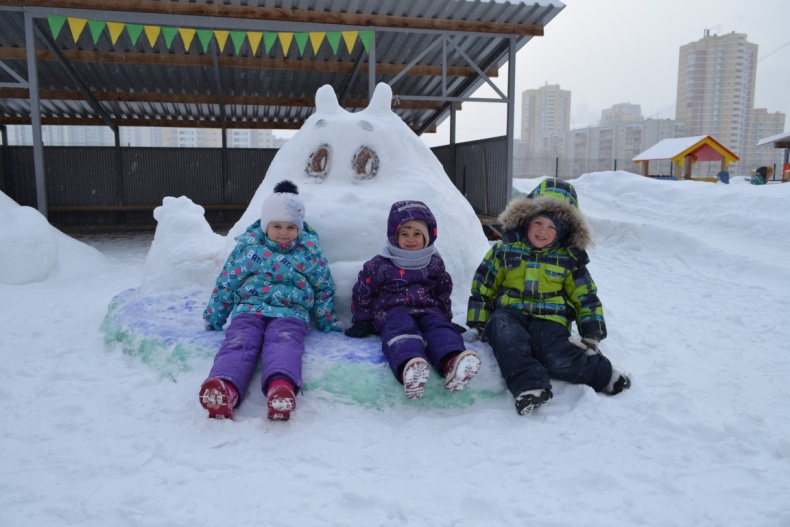 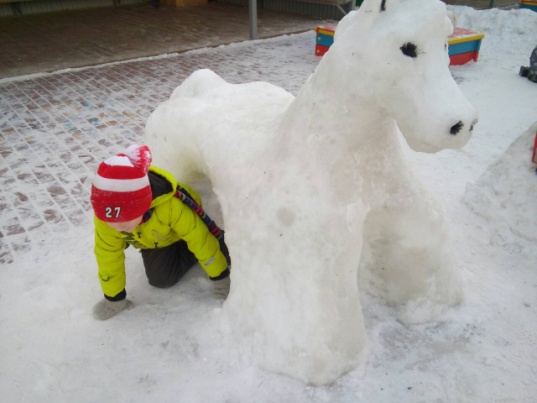 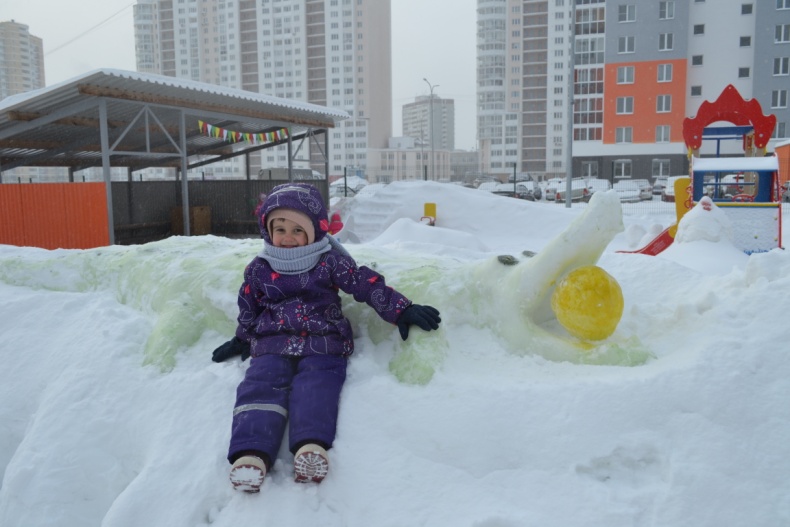 Итогом проделанной за межаттестационный период образовательной работы с детьми являются:
стабильные положительные результаты освоения воспитанниками образовательной программы
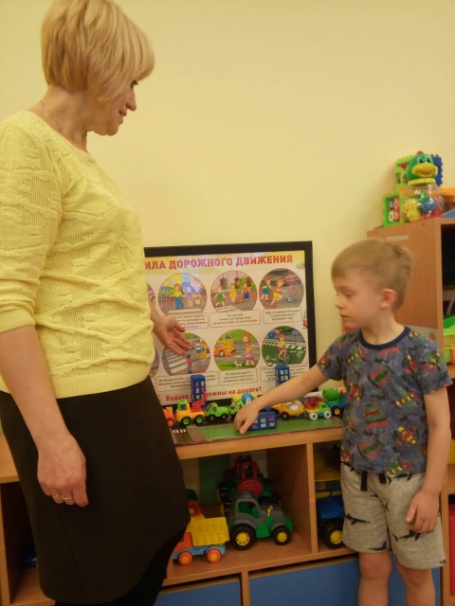 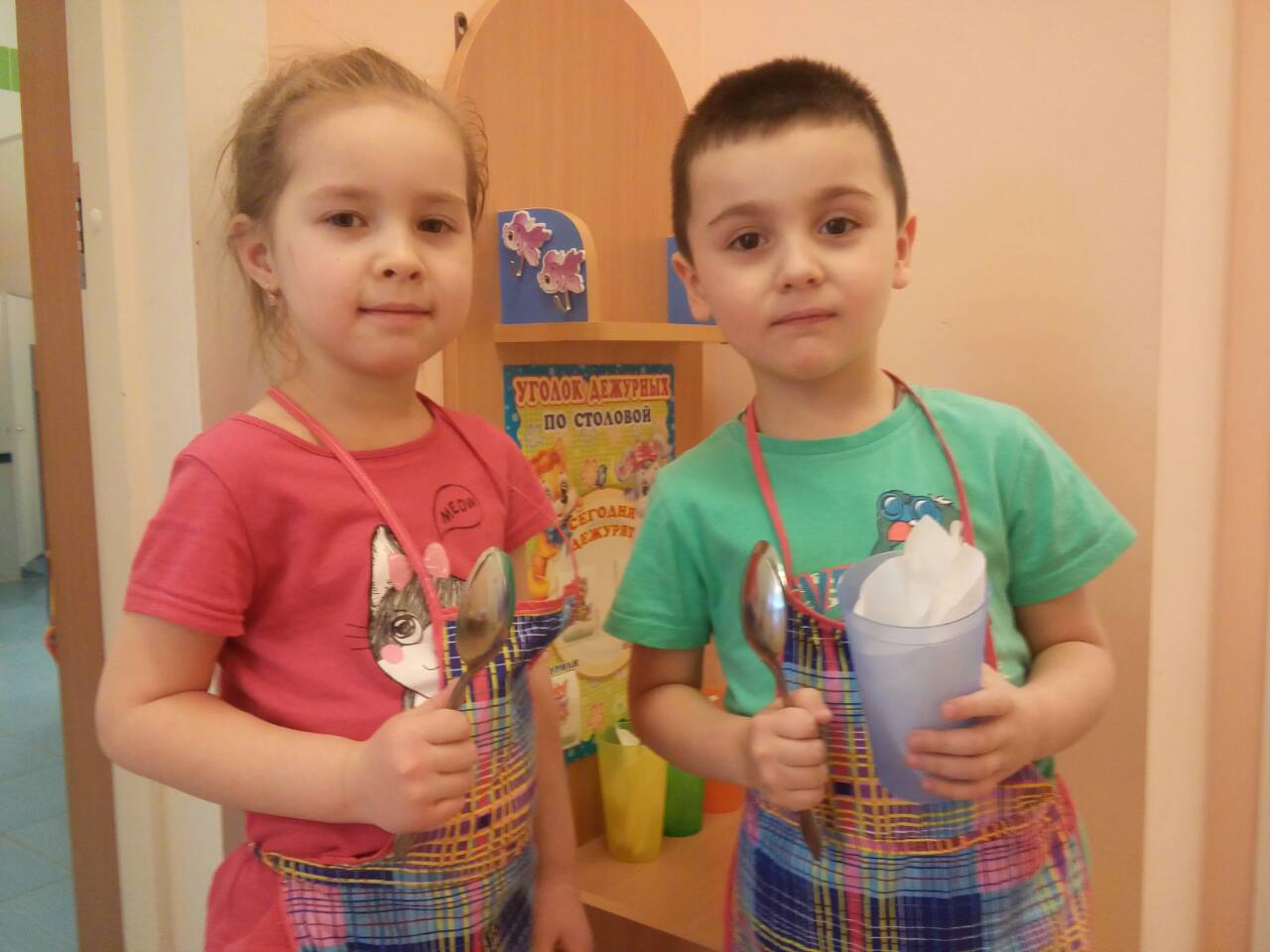 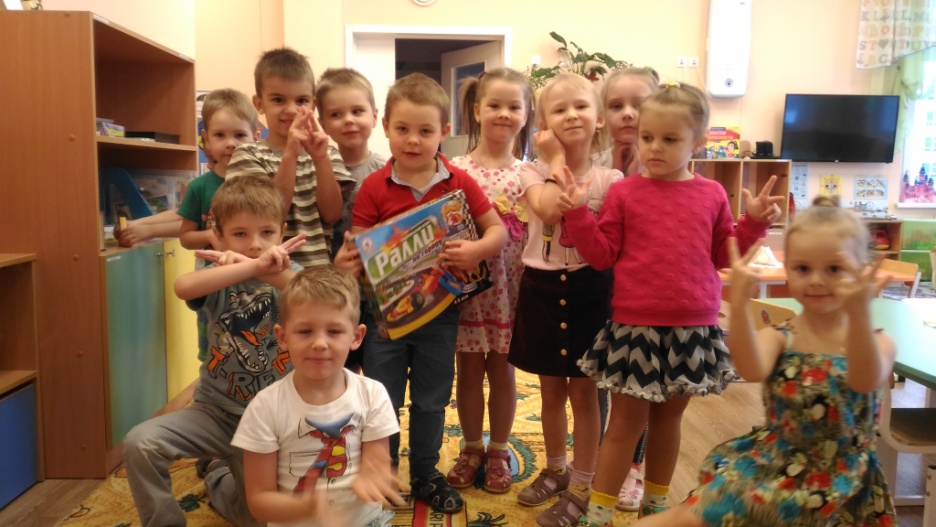 Сводная таблица результатов освоения воспитанниками основной общеобразовательной программы.
Участие детей
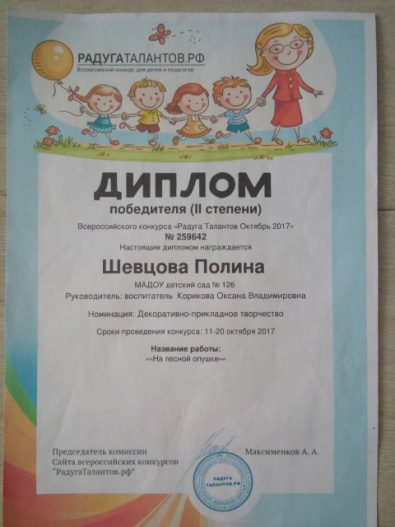 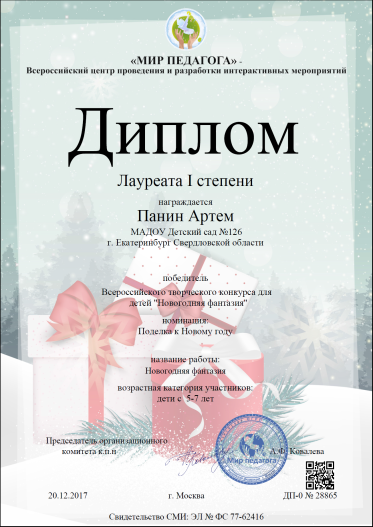 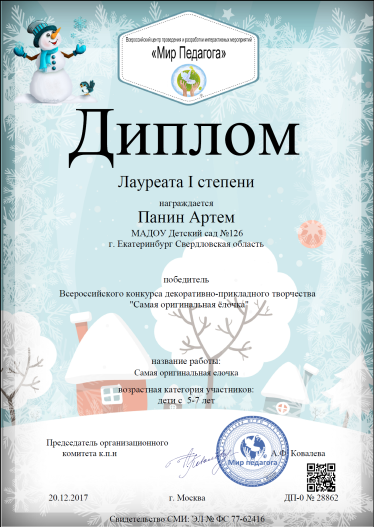 Участие педагога:Праздники, развлечения
Участие педагога:
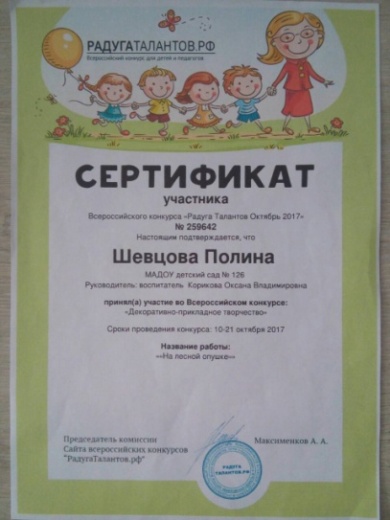 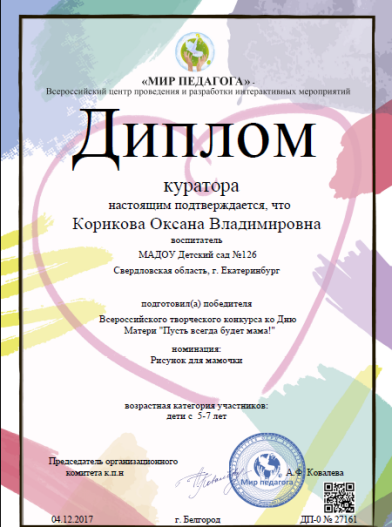 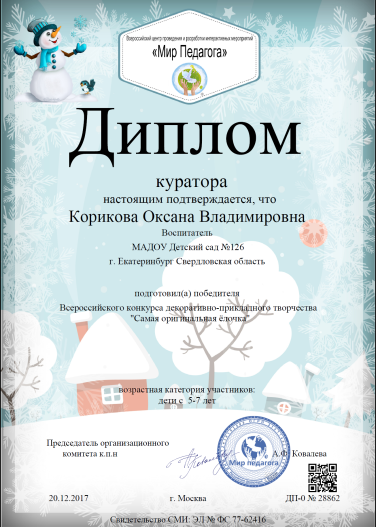 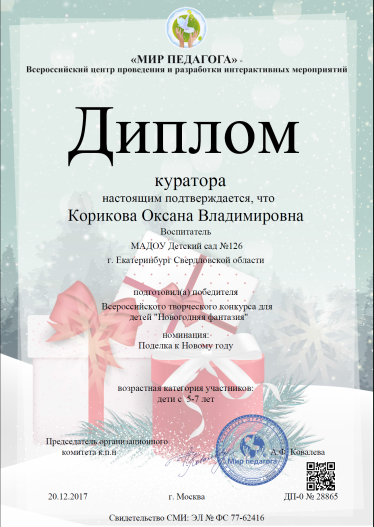 На следующий межаттестационный период планирую:
Продолжить работу по социально- коммуникативному развитию дошкольников.
Предусмотреть интеграцию с образовательными областями «Познавательное развитие», «Речевое развитие».
Задачи на новый межаттестационный период:
Создать условия для обеспечения психологического благополучия и здоровья детей;
Развивать познавательные способности, творческое мышление и    воображение, речь;
Создавать пространственно-предметную среду в группе, направленную на социально-коммуникативное развитие дошкольников.
Определить пути включения родителей в образовательный процесс, направленный на социально - коммуникативное развитие дошкольников
Спасибо за внимание!
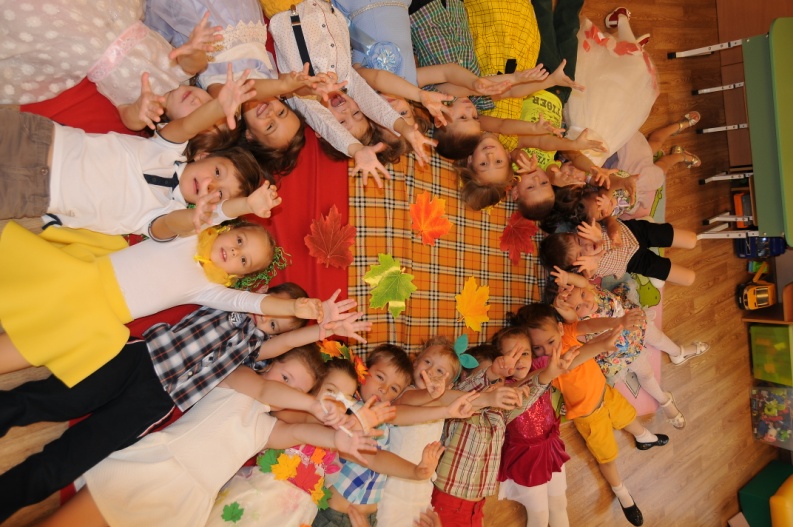